Осевая 
симметрия
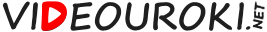 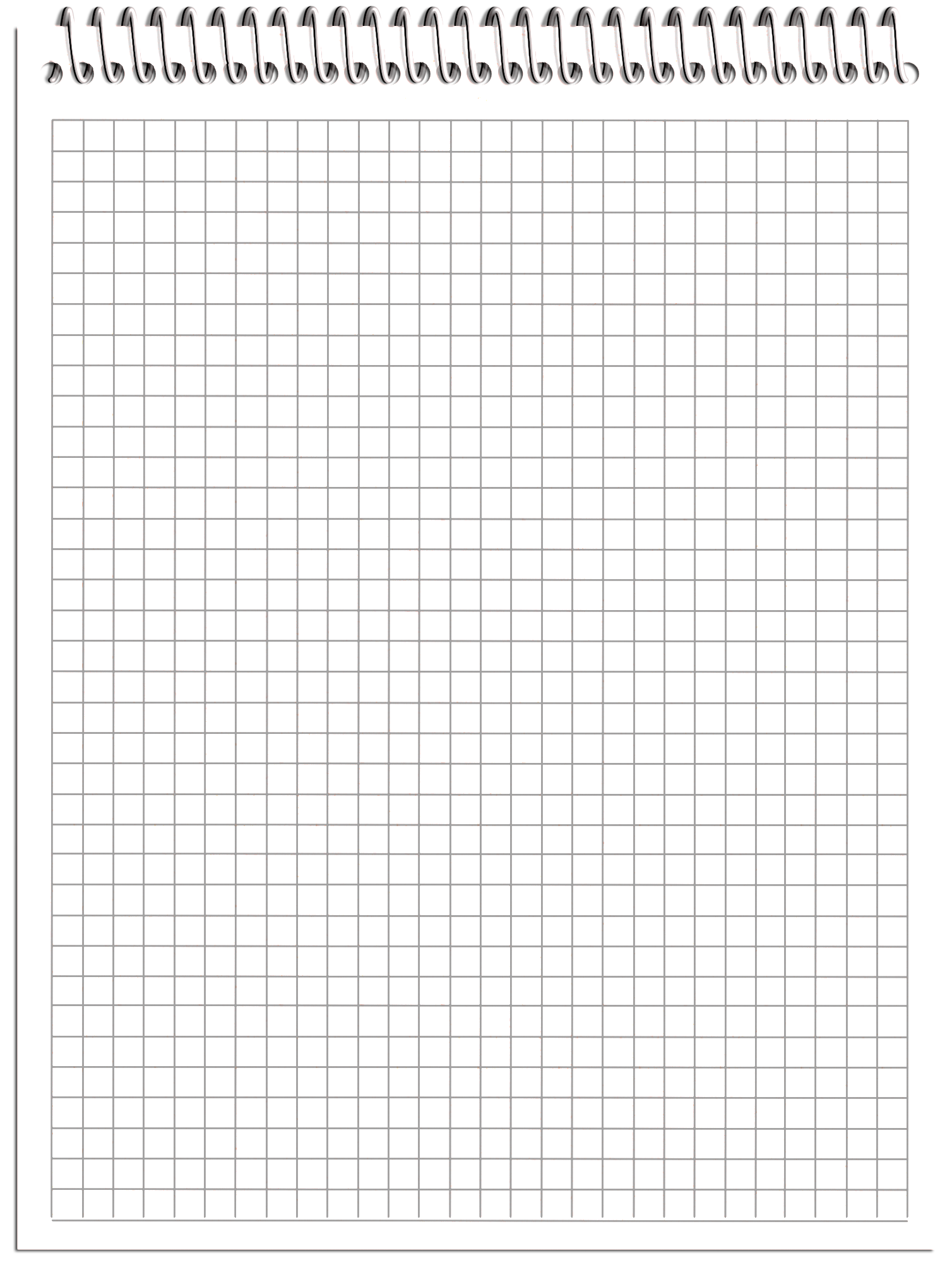 Сегодня на уроке:
Осевая симметрия на плоскости
Осевая симметрия в пространстве
Будет ли осевая симметрия движением пространства?
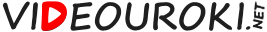 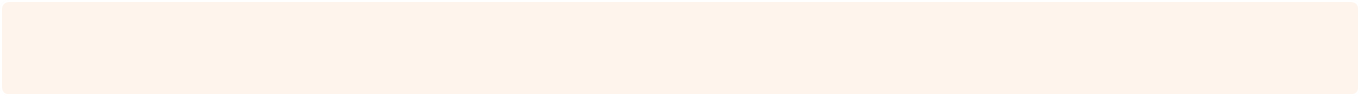 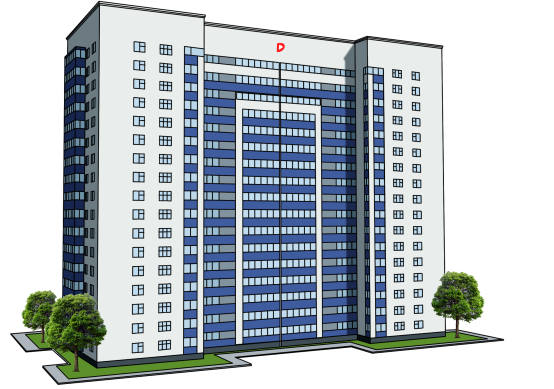 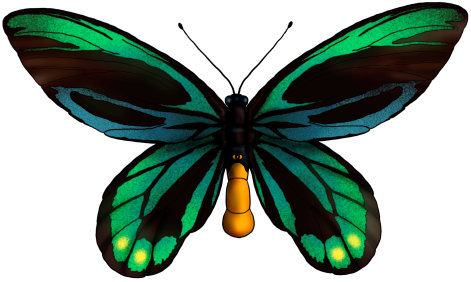 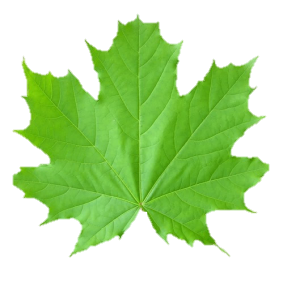 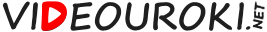 Симметрия относительно прямой
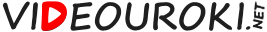 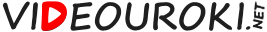 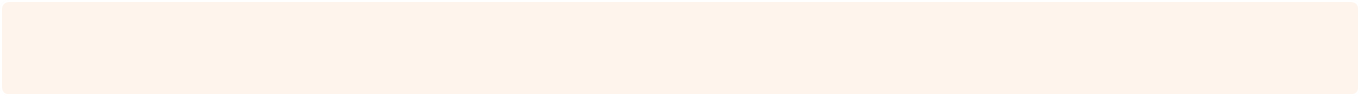 Осевая симметрия сохраняет расстояние между точками, то есть осевая симметрия – пример движения плоскости
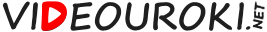 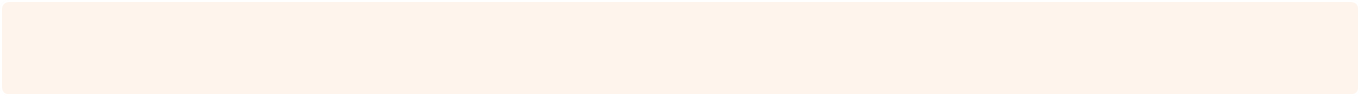 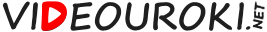 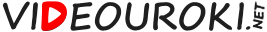 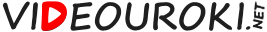 Расстояние между точками при осевой симметрии в пространстве сохраняется, значит, осевая симметрия в пространстве также является движением, но уже не плоскости, а пространства.
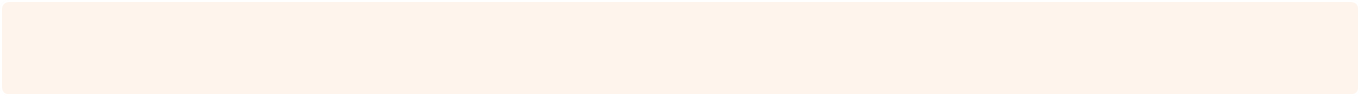 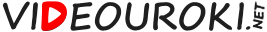 Решение:
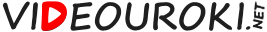 Решение:
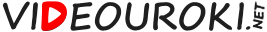 Решение:
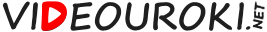 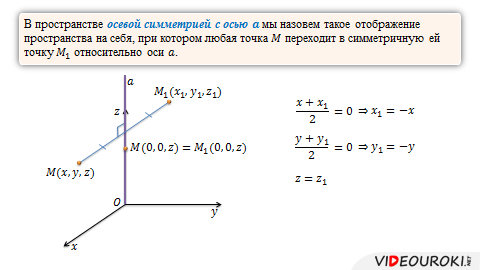 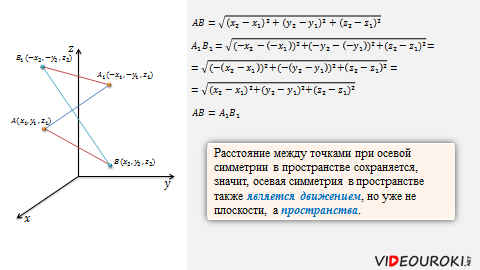 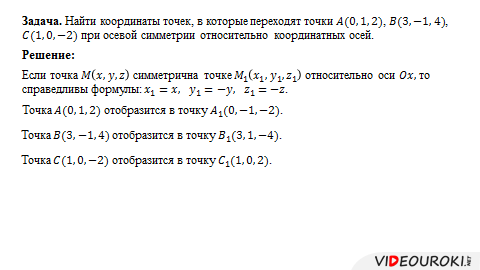 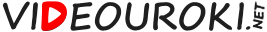